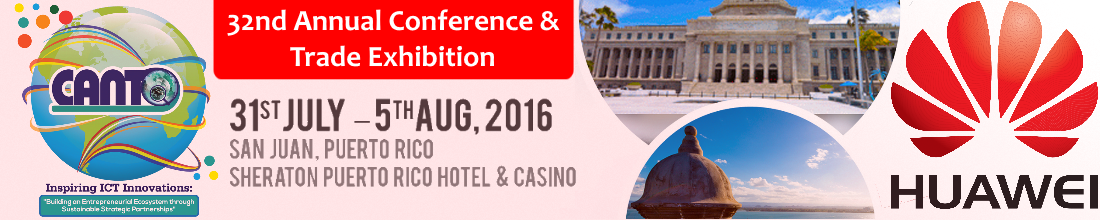 World Class Retail Sales Strategies for Telecommunications, Wireless and Cable Television Operators
Melissa Harris, MBA
CEO, Telecom Training Corporation
CANTO Sales, Marketing and Customer Care Forum
August 4-5, 2016
1
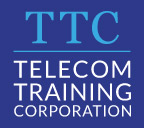 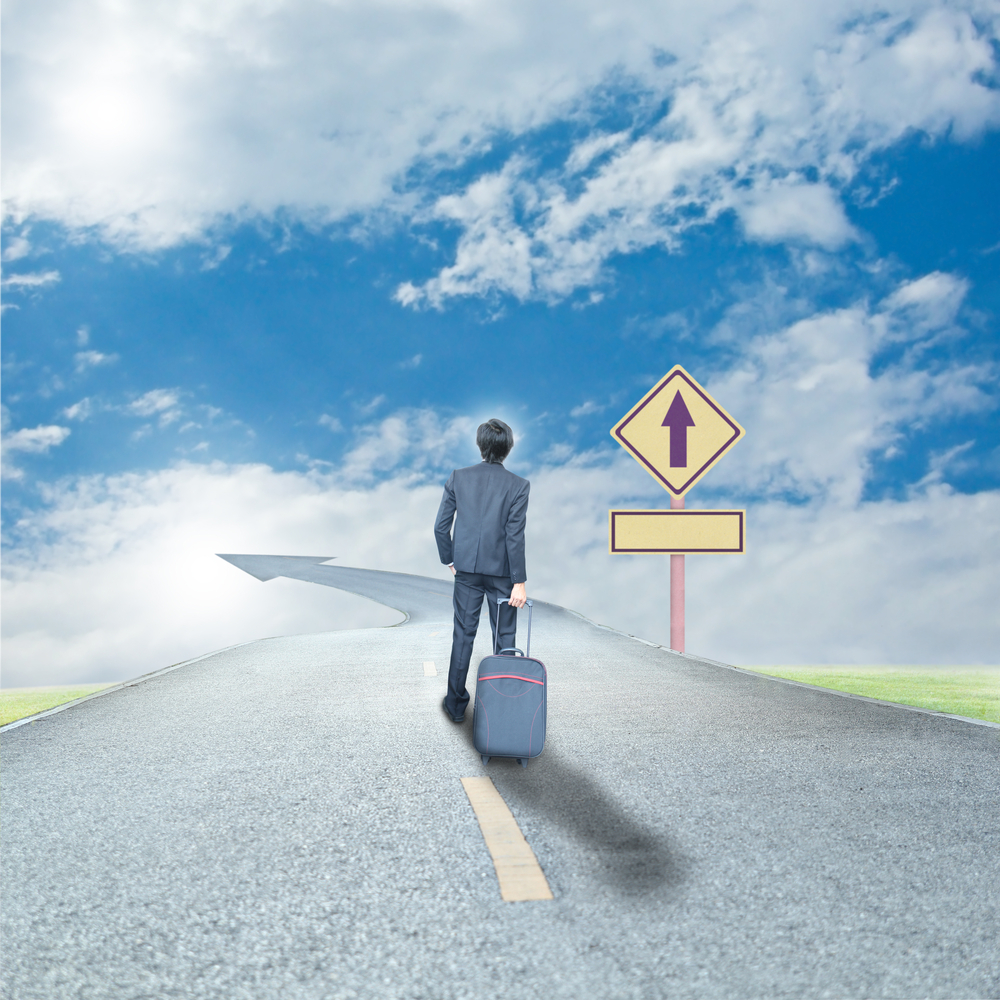 Agenda
Retail Sales Evolution
Retail Goals for Telecom
Six Step Customer Focused Retail Sales Process 
10 Tips for Retail Sales Success
Benefits of a Customer Focused Retail Strategy
2
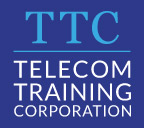 www.telecomtrainingcorporation.com
Retail Sales Evolution
Company-owned and agent-owned retail stores provide the majority of revenues  
Radical transformation of retail sales channel since mid-1980s
Retail store strategies introduced more than 5 years ago are now out of date 
Consumer research
Technology
Innovative market leaders
3
[Speaker Notes: TTC has worked with the retail distribution channel of the telecommunications/wireless industry since its birth in the mid- to late 1980s and witnessed the radical transformation of this sales channel. 
Company-owned and agent-owned retail stores provide the majority of revenues for most telecommunications and wireless operators. 
Retail store strategies introduced more than 5 years ago are now out of date due to new consumer research, technology, and innovative market leaders.]
Retail Goals for Telecom
Create the same type of experience provided at the world’s top retailers
Provide a superior retail customer experience to increase: 
Sales
Customer satisfaction
Loyalty
Marketing alignment with retail 
Promotions, Social Media, Website, Chat, Collateral, etc. 
Increasing NPS (Net Promoter Scores)
Consistent call center upselling / cross selling approach
Company-wide decisions made from the customer’s perspective
4
[Speaker Notes: Most telecommunications operators want to provide a superior retail customer experience to increase sales, customer satisfaction, and reduce churn.  
They want their retail associates to provide the same type of experience provided at the world’s top wireless retail stores.
Marketing Alignment with Retail 
Operators also want to ensure that their marketing teams are consistently aligning their strategies regarding promotions, social media, website, chat, collateral, etc. to complement the in-store retail sales experience.
Increasing Net Promoter Scores (NPS)
Many fixed line and wireless operators also want to increase their Net Promoter Scores. 
New retail sales and marketing strategies support this focus on enhancing the customer experience. 
Call center/customer service departments are increasing their focus on upselling / cross selling and retaining customers. 
Their sales processes also need be consistent with the customer focused approaches used by marketing and retail sales. 
This type of customer focused approach needs to permeate all functional areas of the organization from engineering to tech support to billing to collections.  
Everyone in the organization should be making their decisions from the “eyes of their customers” instead of what is more convenient and effective for a company’s own internal processes. 
One of the biggest predictors of a positive customer experience and associated high Net Promoter Scores is a consistent experience at all customer journey touch points.]
Six Step Customer-Focused Retail Sales Process
Greet
Build Trust
Recommend Value-Based Solutions
Gain Agreement & Manage Objections
Prepare &  Set Expectations
Appreciate and Wrap-Up
5
1. Greet
Provide a warm, sincere, and friendly greeting within 10 seconds of the customer’s arrival and within 10 feet of entering the shop
With a smile, introduce yourself by first name and ask the customer’s name
Ask the purpose of the customer’s visit and assure them you can help
6
2. Build Trust
Address the customer by name, maintain eye contact, & give them your undivided attention
Show enthusiasm, demonstrate an attitude of genuine caring & exhibit a desire to help
Ask questions and actively listen to discover their specific needs 
Confirm understanding of & empathize with their needs
7
3. Recommend Value-Based Solutions
Offer relevant features & benefits to address their needs (even those they are not aware that exist)
Use the appropriate approach for the customer’s personality & technical knowledge
Build value before discussing price
Take ownership of problems, resolve during their visit, & let them know how you solved them
Keep your customer informed when you are using a system, call for assistance, and you must step away
8
4. Gain Agreement & Manage Objections
Look for verbal & non-verbal signals to know when to summarize your recommendation	
Listen carefully and ask questions to clearly understand objections, respond appropriately, and check for acceptance
9
5. Prepare and Set Expectations
Set up the equipment (social networks, voice mail, email, transfer contacts) from old device
Demonstrate how to navigate device & use preferred applications & favorite features
Tell them about on-line resources for more details
Summarize key information to avoid surprises (proration, billing cycles, pricing after promotions expire, installation dates, termination fees, etc.)
Check to see if the customer is comfortable concluding the transaction
10
6. Appreciate and Wrap-Up
Ask if there is anything else you can help with
Give the customer your business card so they can contact you with questions
Ask for referrals and to please submit a rating of 10 on an email survey they will shortly receive
As you walk the customer to the door, use their name and thank them for being a valued customer of your company
11
10 Tips for Retail Sales Success
Championed by the C-Level team of an organization 
Aligned with the company mission, vision, values and marketing strategies
Reinforced by knowledgeable and experienced Retail Supervisors/Managers in daily/weekly sales meetings and one-on-one coaching sessions
Led by retail sales managers/supervisors who have effective leadership skills such as:
Setting specific, measurable, actionable, realistic, and timely goals
Frequently providing positive and corrective feedback
Leading effective one-on-one coaching sessions
Having counseling meetings when performance does not meet expectations 
Providing quarterly performance review updates so that there are no surprises during the annual performance review meeting
12
10 Tips for Retail Sales Success
Supported by clear processes and procedures to empower retail sales associates to resolve customer issues during one customer interaction instead of escalating to management 
Sustained by the annual, monthly and daily sales objectives and results 
Embedded in the job description and annual performance review plan affecting commission and bonus reward systems
Incorporated in training new retail sales associates
Ingrained in the existing retail sales team
Supported by other parts of the organization (e.g., engineering, tech support, billing, collections, etc.) who have a committed sense of urgency and accountability in responding to requests to resolve customer issues in a timely manner
13
Benefits Of A Customer Focused Retail Sales Strategy
Increased New Sales and Upsells/Cross Sells
Improved Net Promoter Scores (NPS)
Enhanced Customer Satisfaction
Reduced Churn
Increased Employee Productivity And Engagement
Reduced Employee Turnover And Associated Hiring Costs
14
Contact Info
Melissa Harris, MBA
President, Telecom Training Corporation
615 298 5429 office
615 838 2535 cell
melissa@telecomtrainingcorporation.com
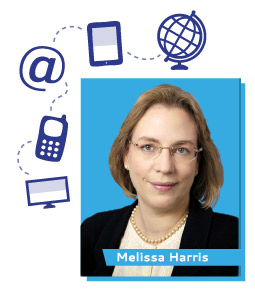 15
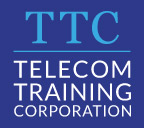